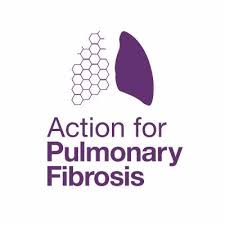 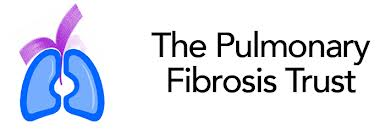 LUTON & SOUTH BEDS LOCAL PULMONARY FIBROSIS SUPPORT GROUP
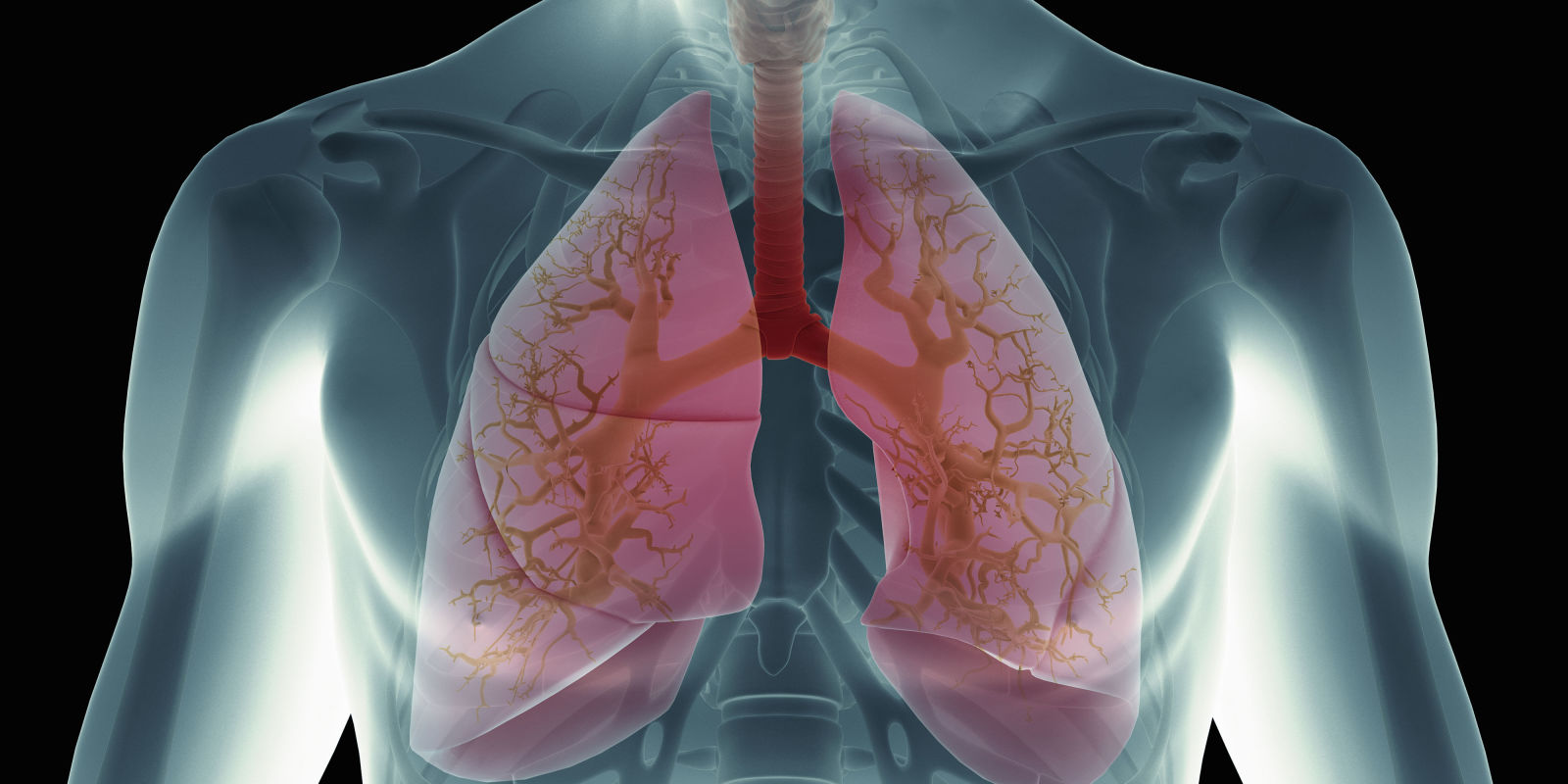 Information and support group for patients, carers, friends and family affected by Pulmonary Fibrosis.
Dates: 1st Tuesday of every 2nd month, 
starting @ 3pm-5pm on:   





Venue: Peter Newton Pavillion, Skimpot Road, Dunstable, LU5 4AJ
Tuesday 1st October 2019
	Tuesday 3rd December 2019
	Tuesday 4th February 2020
	Tuesday 7th April 2020
For more information please contact: Peter Bryce 07710424746  or email peter.bryce@pftrust.org
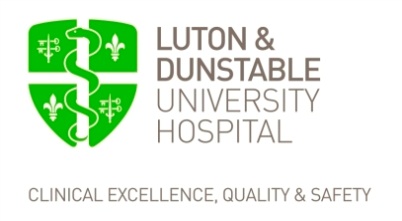 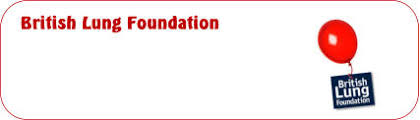 Helpline: 03000 030 555
Version 1.0    August 2018